ОГАПОУ «Борисовский агромеханический техникум»
ТЕМА: «ПРОИЗВОДИТЕЛЬНОСТЬТРУДА»




Подготовил студент группы №28 «Экономика и бухгалтерский учет»
Вдовытченко Никита
ПЛАН УЧЕБНОГО ЗАНЯТИЯДисциплина «Экономика организации»_Специальность 21.02.05Группа СЗО-115/15
Тема «ПРОИЗВОДИТЕЛЬНОСТЬ  ТРУДА»
Цель: изучить понятие и роль производительности  труда для современного производства
Задачи: 
 образовательные-ознакомить студентов с понятием и ролью производительности  труда, с характеристиками и показателями эффективности работы персонала
 развивающие-развивать  компетенции- ОК1-ОК- 5; ПК 1.3, ПК 1.4
 воспитательные-формирование устойчивого интереса к изучаемой дисциплине и избранной специальности.
Структура занятия:
1.Организационный момент
2.Проверка домашнего задания
3.Изучение нового материала 
3.1. Рассказ учителя с показом презентации
3.2.Закрепление нового материала: решение задач по теме урока
4.Итог занятия. Домашнее задание, оценивание знаний студентов.
Учебники:
В.Д. Грибов, В.П. Грузинов Экономика предприятия М.: Финансы и статистика, 2013. с.115-121
ПРОИЗВОДИТЕЛЬНОСТЬТРУДА -
это экономическая категория, выражающая степень плодотворности целесообразной деятельности людей по производству материальных и духовных благ.
Производительность труда определяется
количеством продукции (объемом работ), произведенной работником в единицу времени (час, смену, квартал, год).
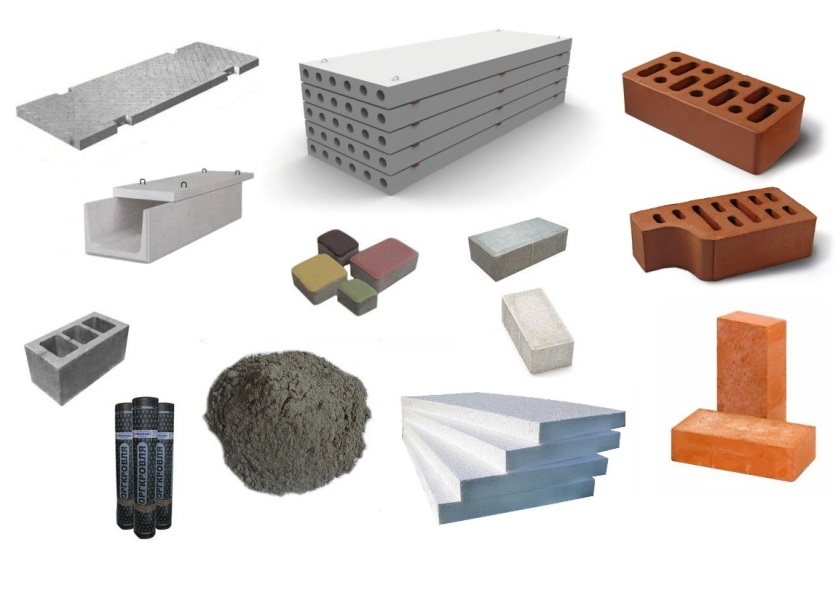 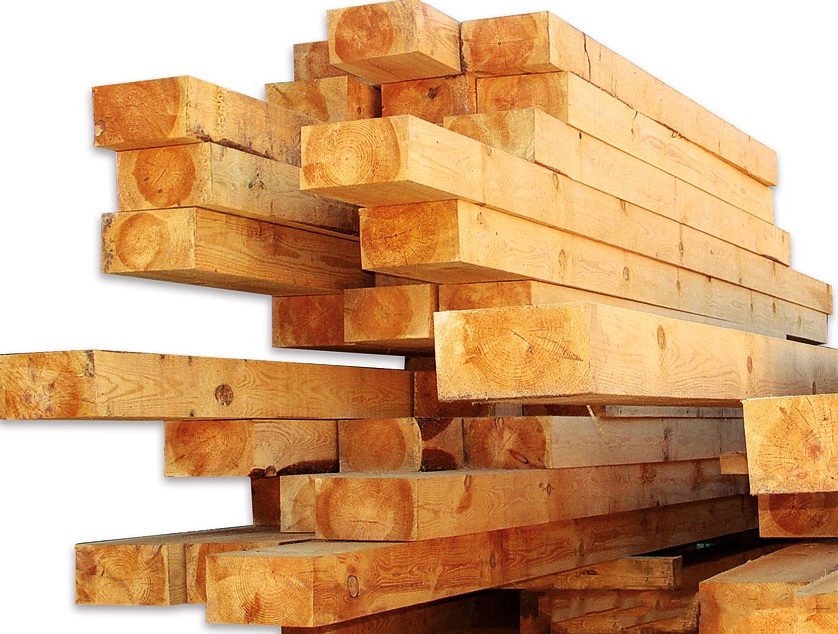 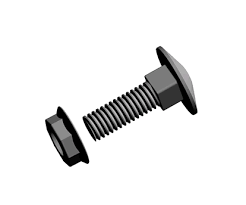 Производительность труда определяется
количеством времени, затраченным на производство единицы продукции (на выполнение определенной работы).
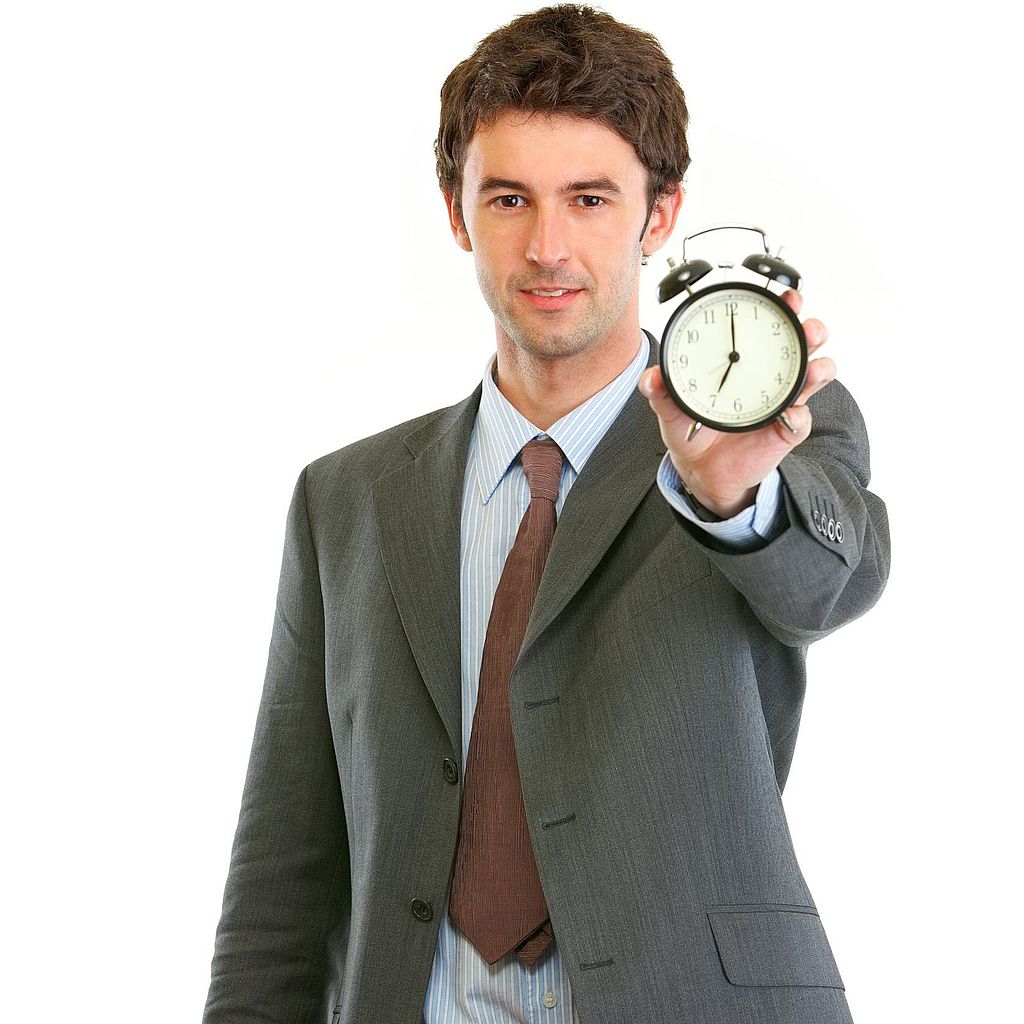 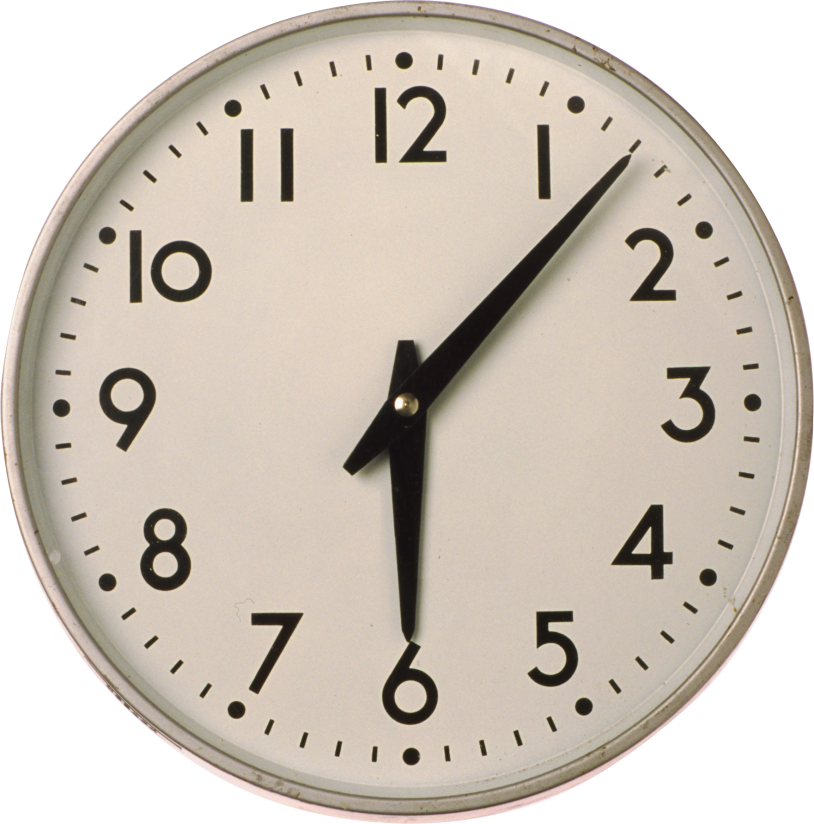 Производительность труда определяется
Выработка
Трудоемкость
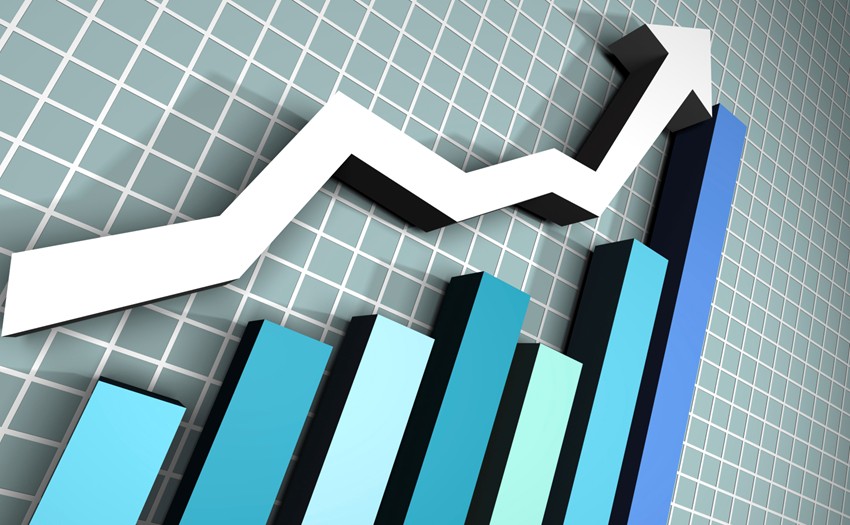 t – трудоемкость
Q – объем произведенной продукции
T – затраты рабочего времени
W – выработка
Q – объем произведенной продукции
T – затраты рабочего времени
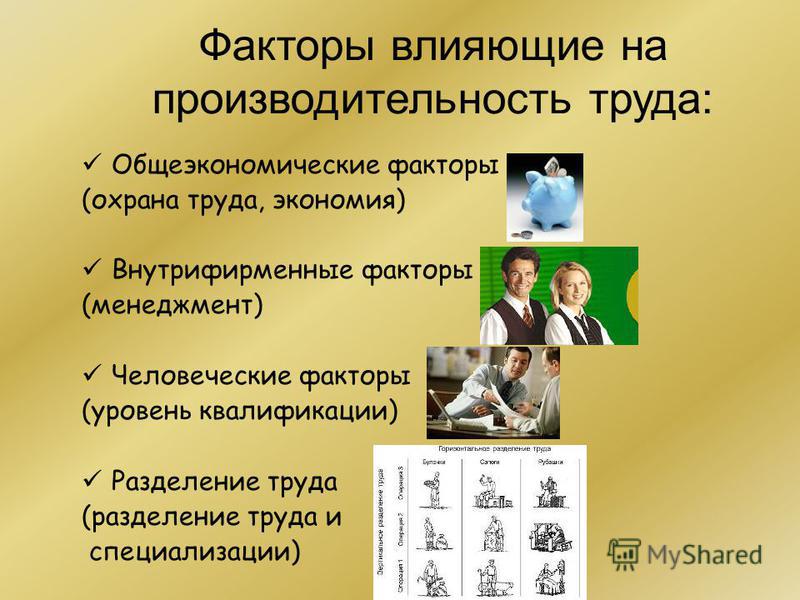 Факторы, влияюшие на изменение производительности труда по отношению к предприятию
Внутренние
изменение объема и структуры производства
применение достижений науки и техники в производстве
совершенствование организации производства и управления на предприятии;
 организации и стимулирования труда
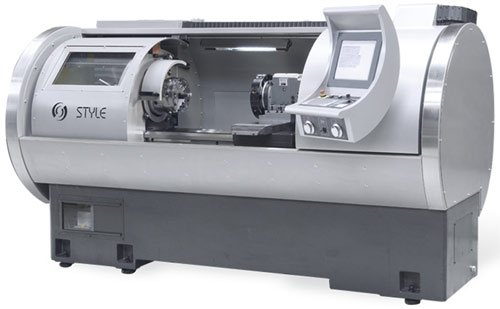 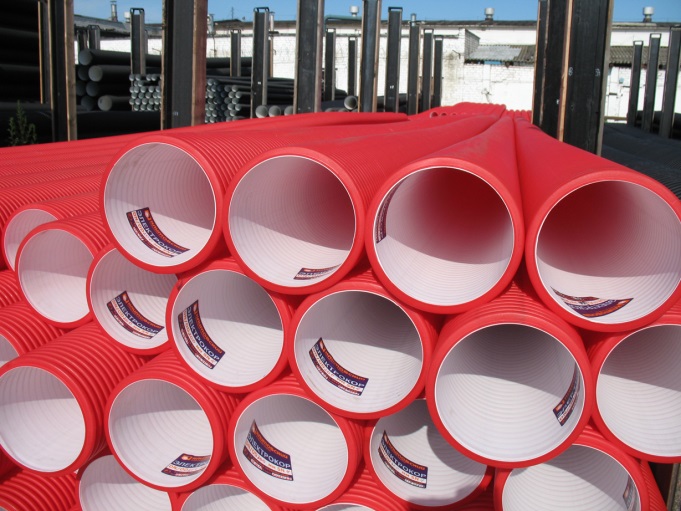 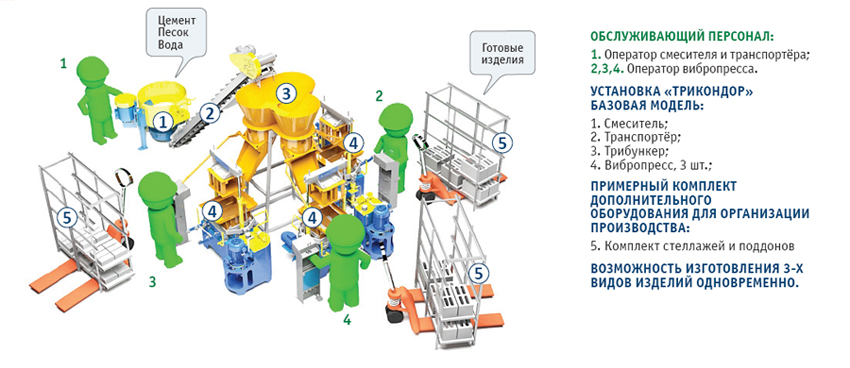